Explain the role of each of the following in mitosis or cytokinesis							- Kinetochores     						- Microtubules     						- Motor proteins     						- Actin filaments
2011B AP FRQ
AP BIO- Kelly Riedell/Brookings Biology
Microtubules-   -Make up spindle fibers (cytoskeleton)  -responsible for movement of chromosomes    AND elongating cell during cell division
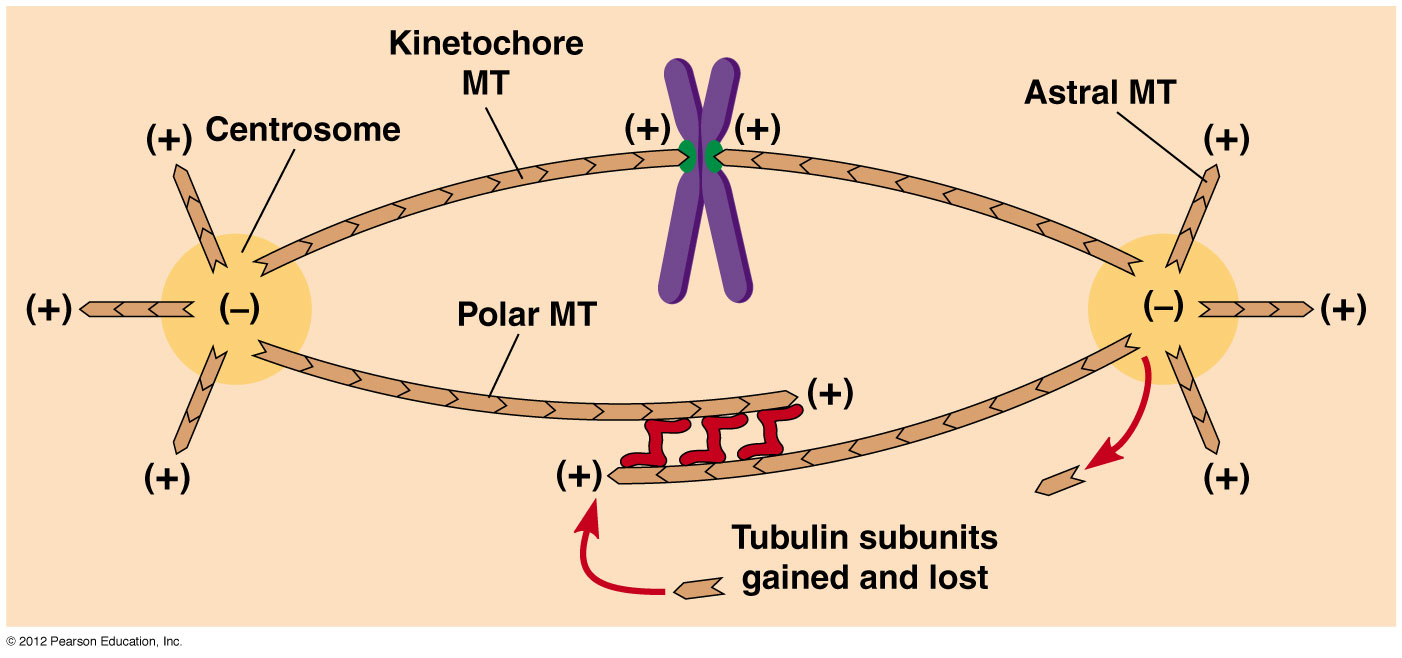 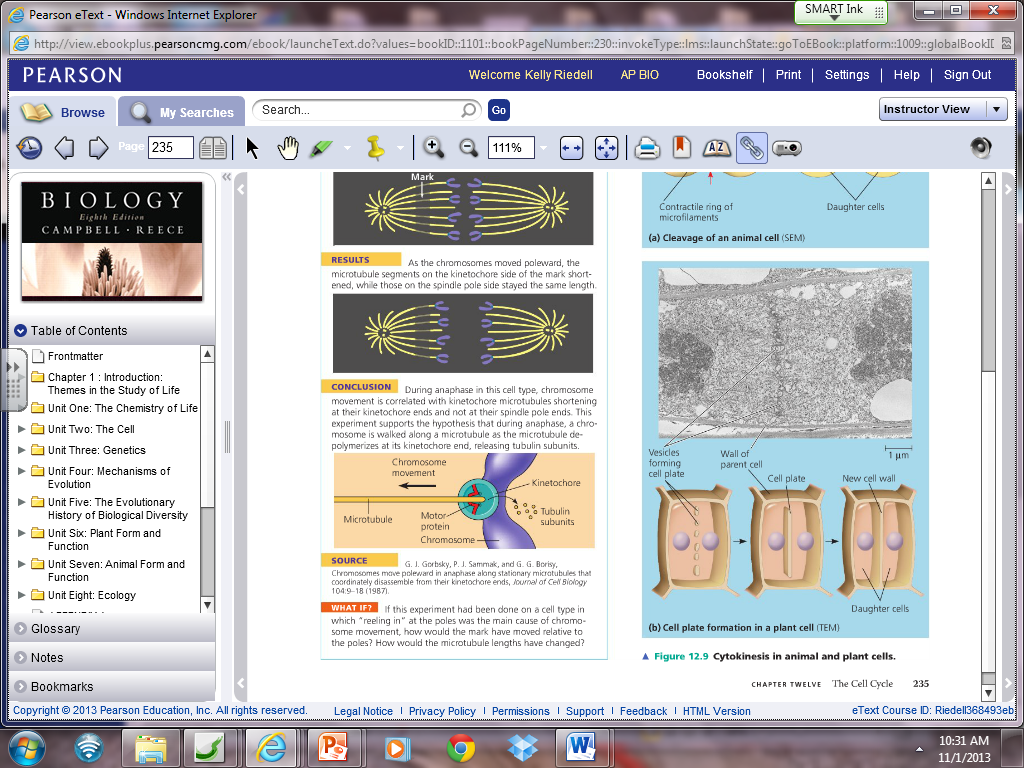 Kinetochores-    -spot on centromere where spindle fiber attaches   -hold  motor proteins that depolymerize microtubules as            they move
Motor proteins-    - “Pacman-like” motor proteins attached to kinetochore that            “walk”  along microtubules of spindle
http://classconnection.s3.amazonaws.com/229/flashcards/808229/png/cyto21318482870353.png
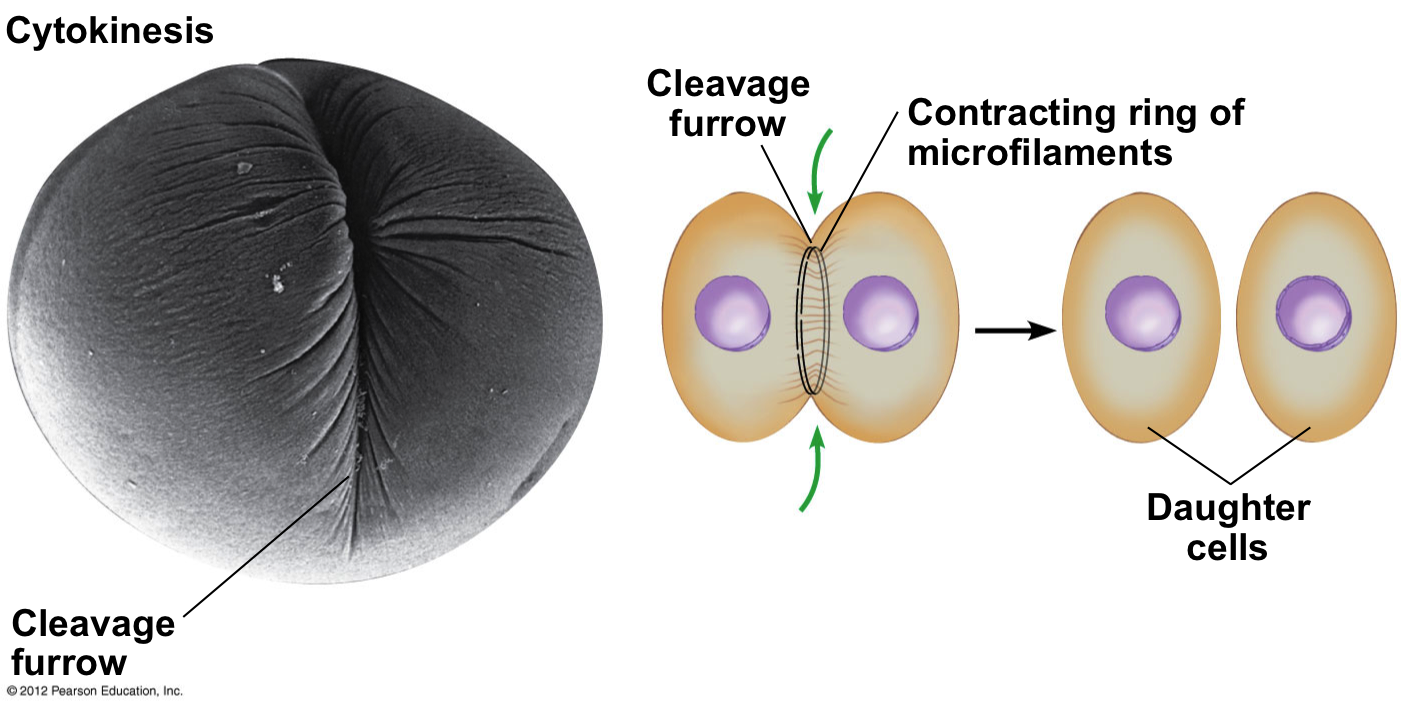 Actin microfilaments create a ring 
around cell and tighten to pinch cell 
during cytokinesis (cleavage furrow)